Aħna aħwa tal-istess missier
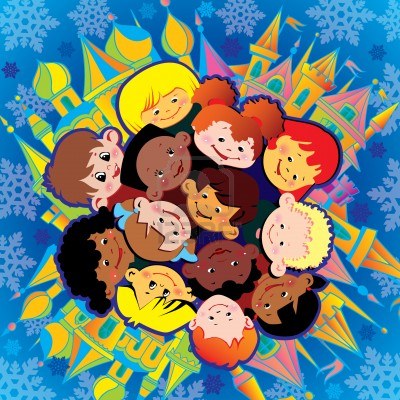 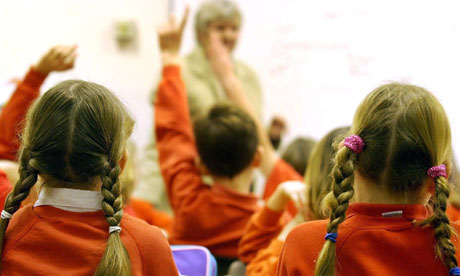 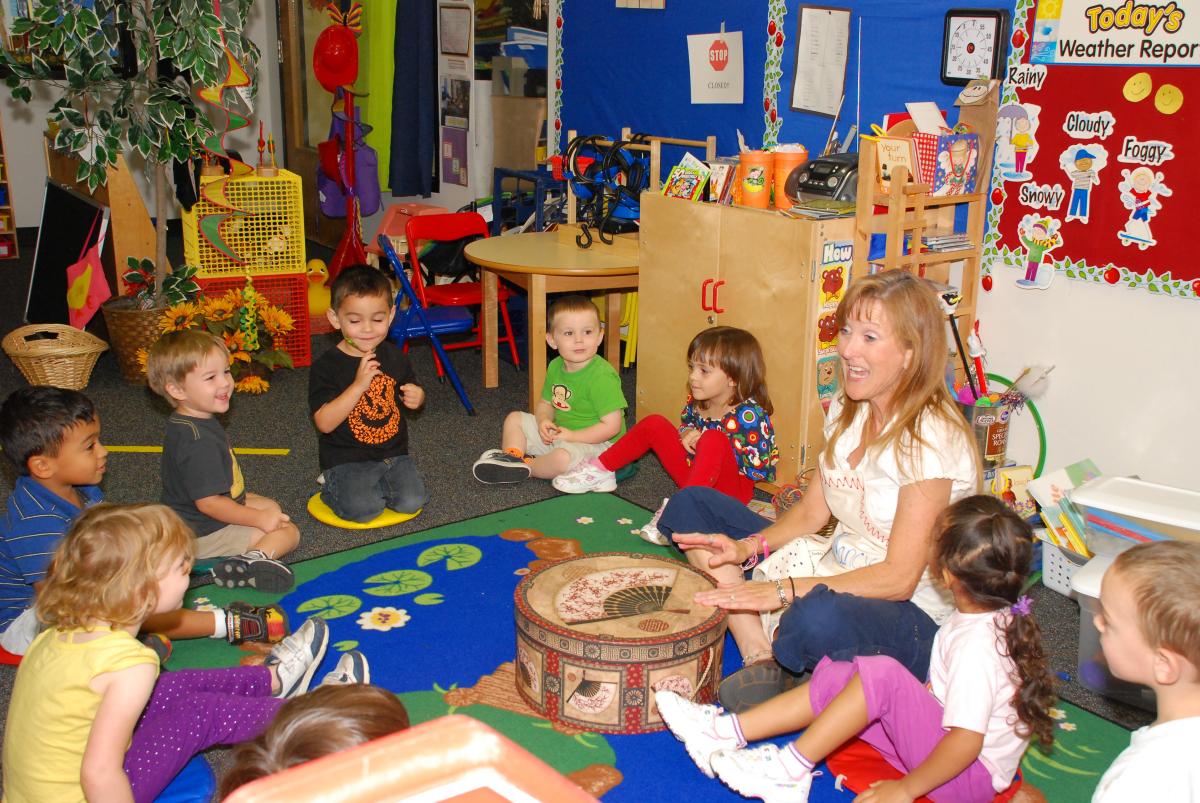 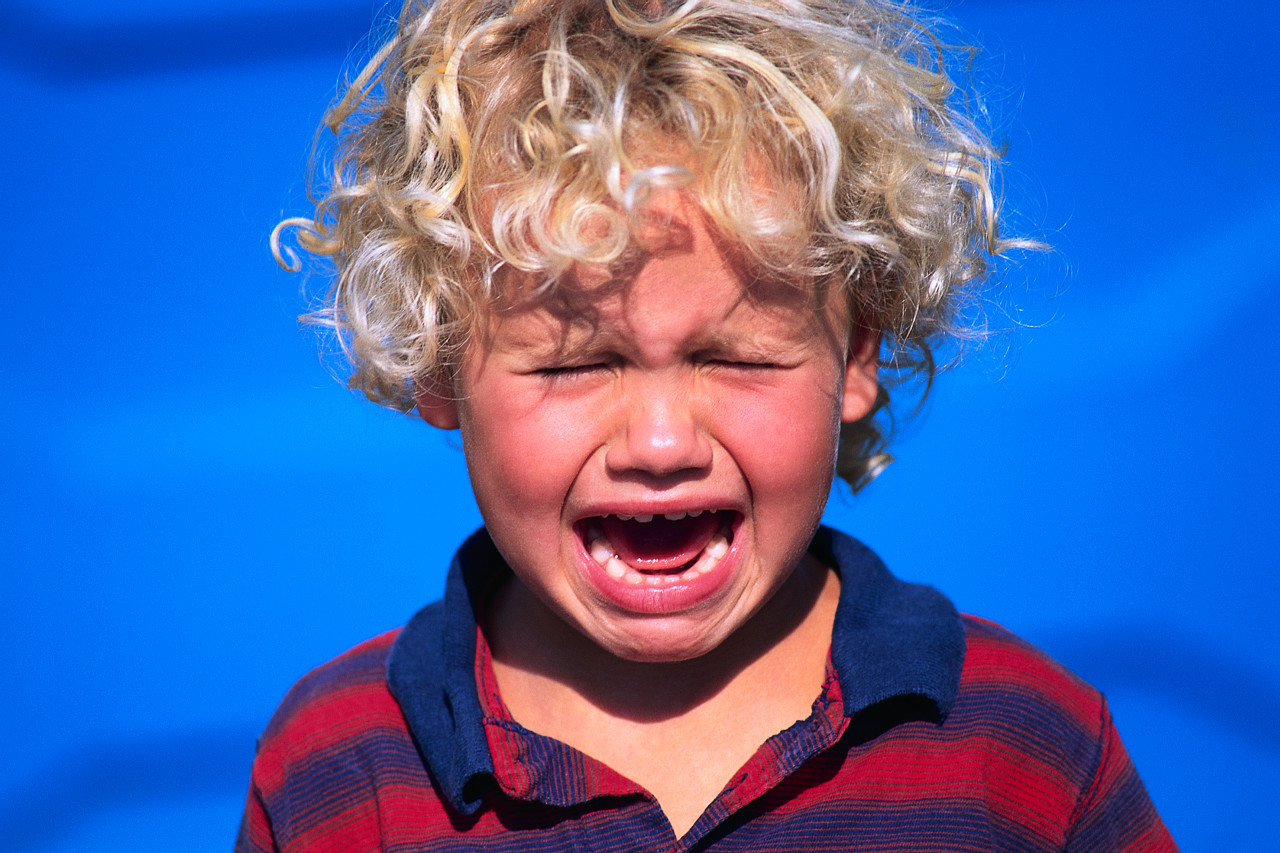 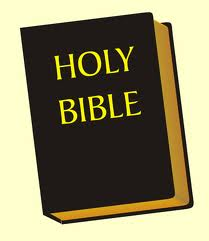